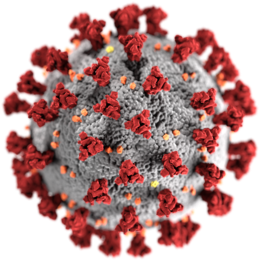 Covid Stories
Positive experiencesduring Covid-19 period
Housekeeping:very hard work!
During the period of Covid-19, due to the absence of my parents and grandparents at home, I have learnt to cook, to do the washing machine and to tidy up my clothes.
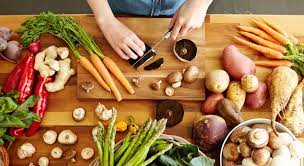 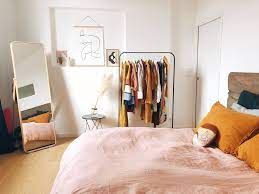 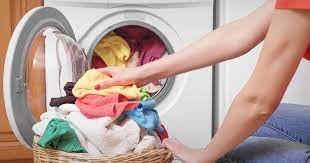 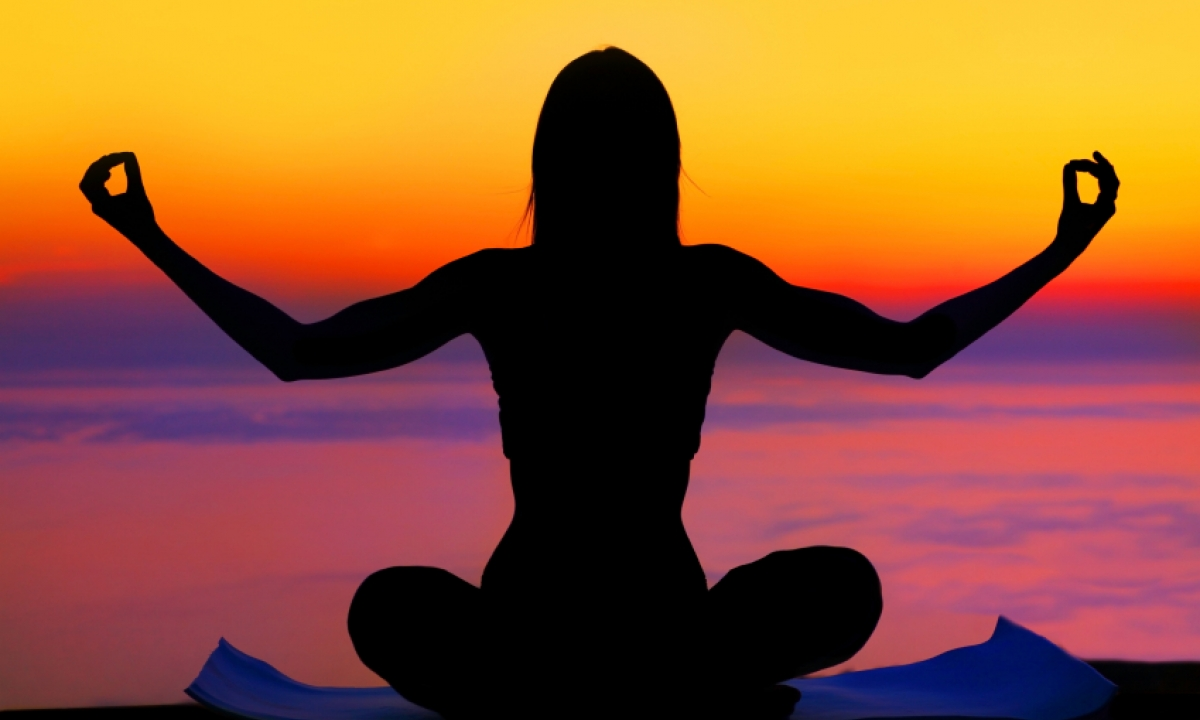 I learned to do sport.
In this period I startedpracticing yoga.
Why not yoga?
It’s movie time !
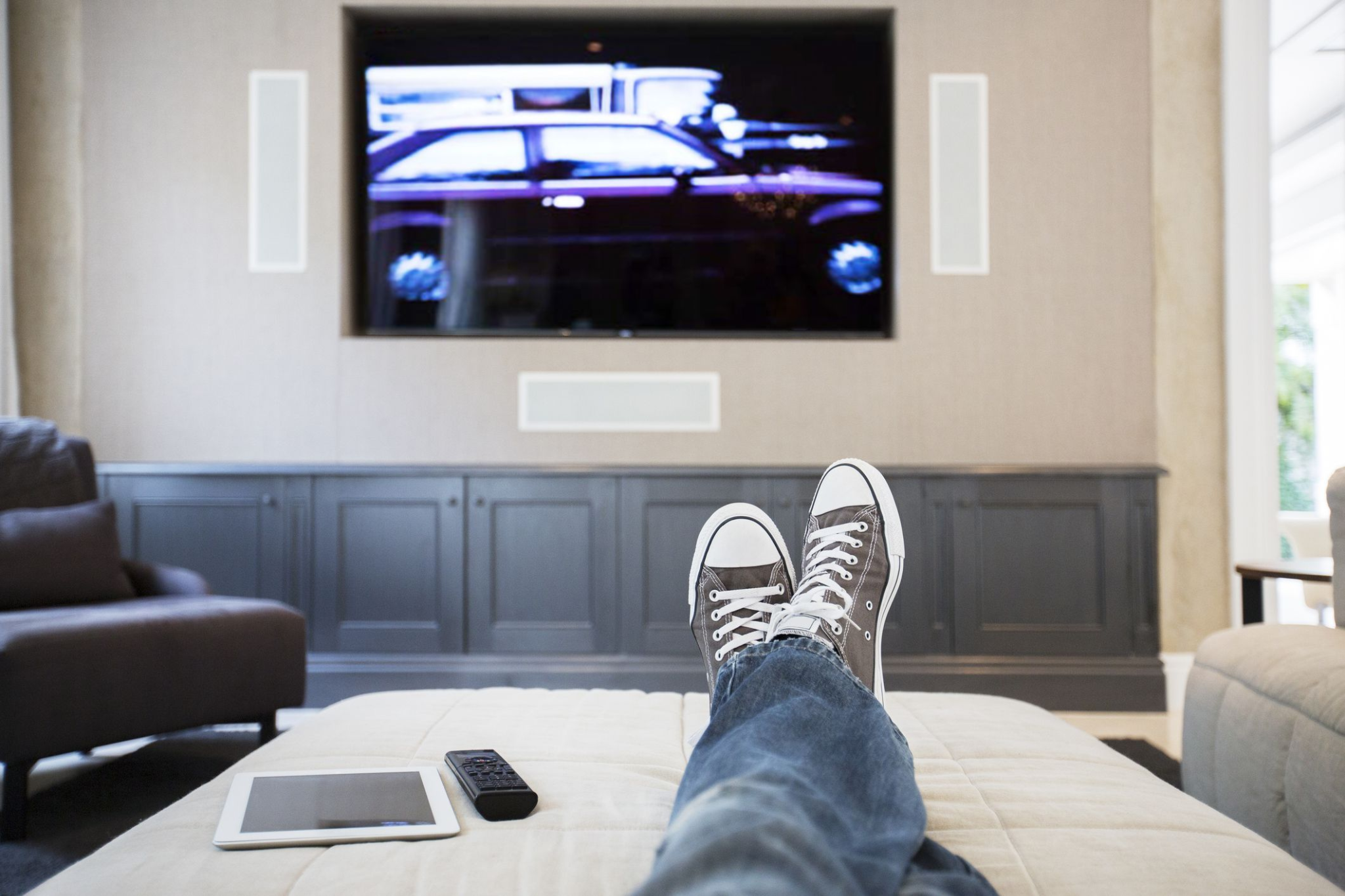 During the period  of Covid-19, I learned how to the use PC, and I spent more with my family and I had more time to devote myself to my passions.
Let’s go working...
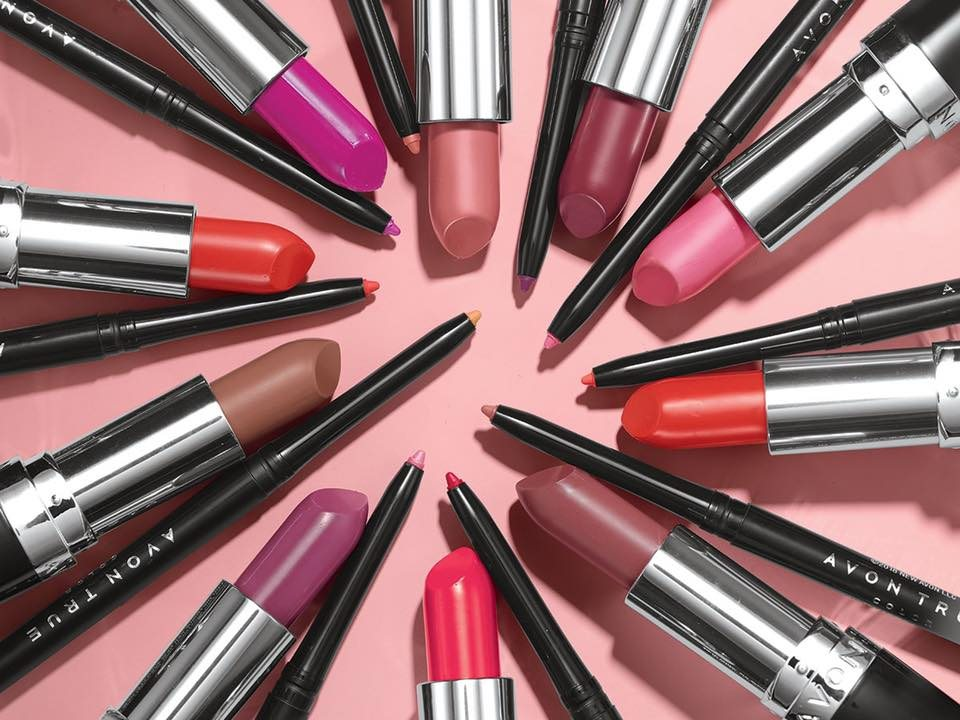 I had the opportunity to start a Beauty Consulting Activity through the company : 
“Avon Cosmetics” 

Now I have the chance to apply,  what I have learnt at school in the real world.
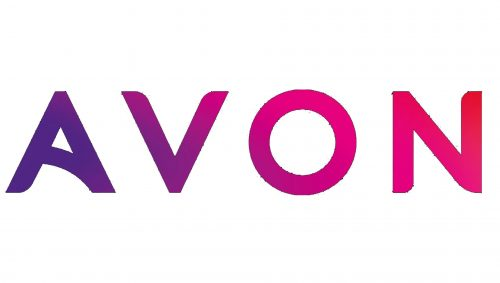 COSMETICS
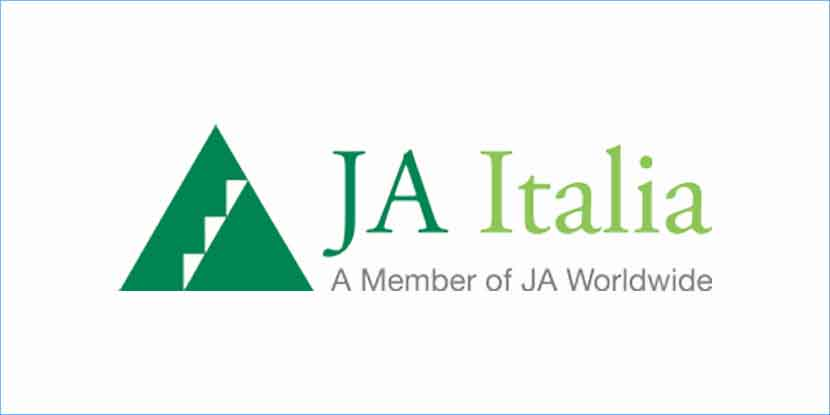 Learning by doing...
During the lockdown period I  was part of an engaging entrepreneurial project.
My family: what else?
During this lockdown I rediscovered the joy of being with my family
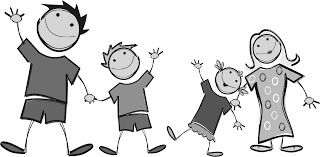 The pleasures of the table!
During the covid-19 period, I started to cook pizza and prepare desserts
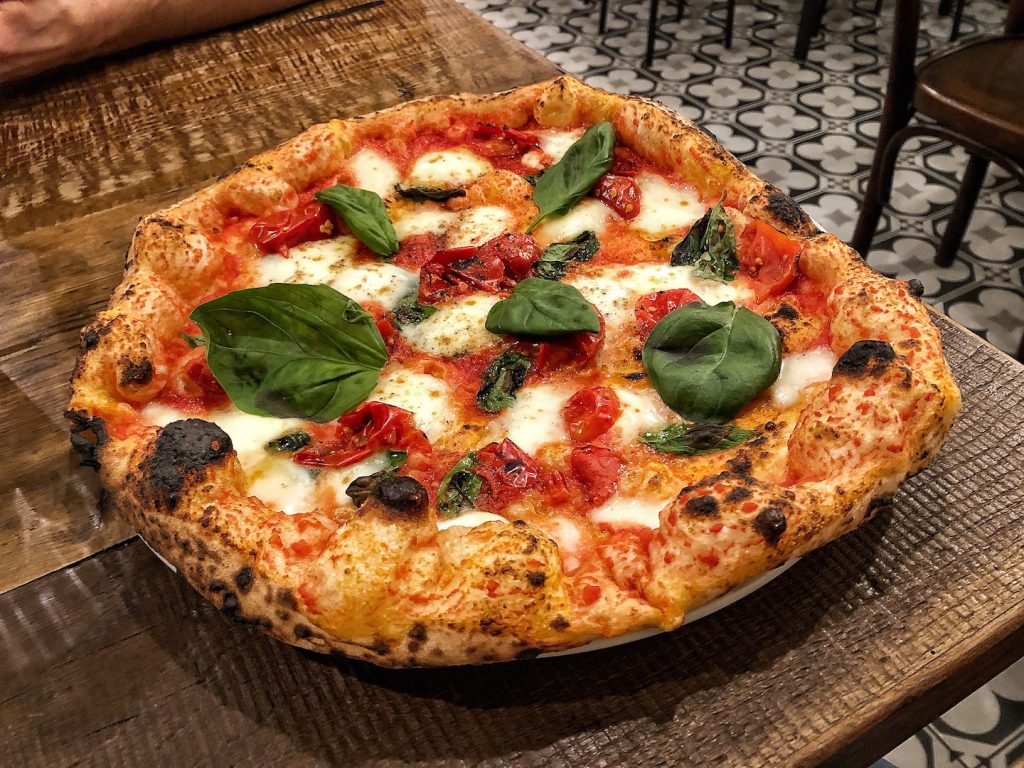 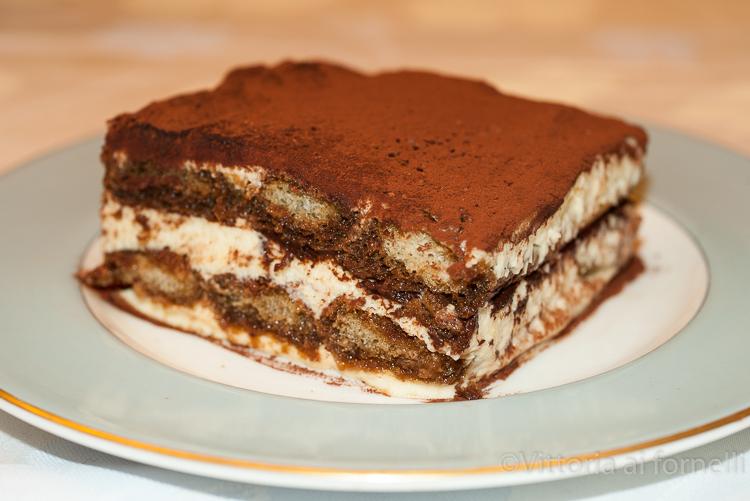 and… 
what about you?